高圧キセノンガス検出器開発の現状
S.Obara (FRIS, Tohoku Univ.) for AXEL collaboration
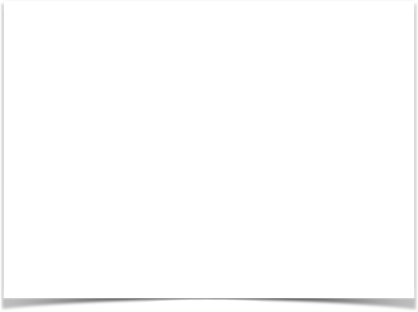 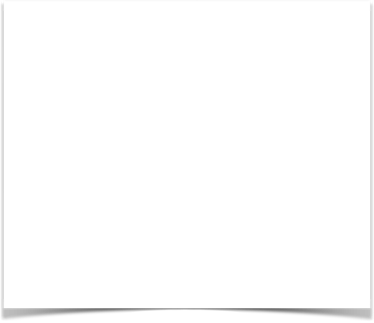 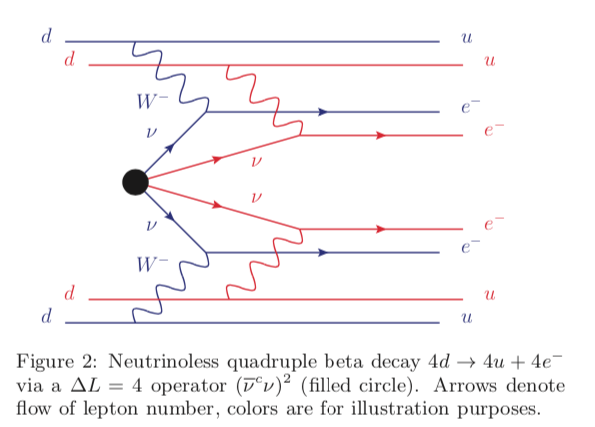 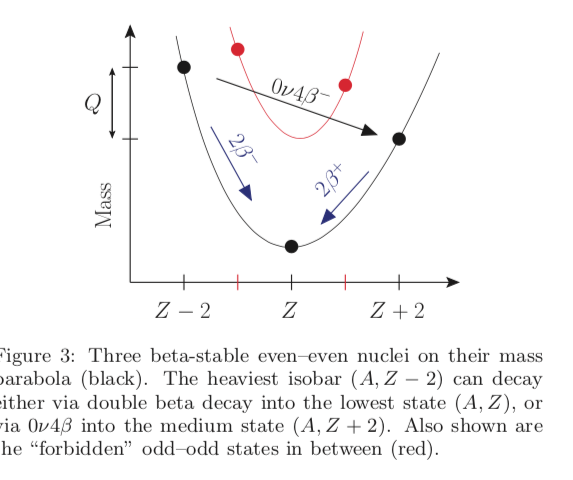 研究目的
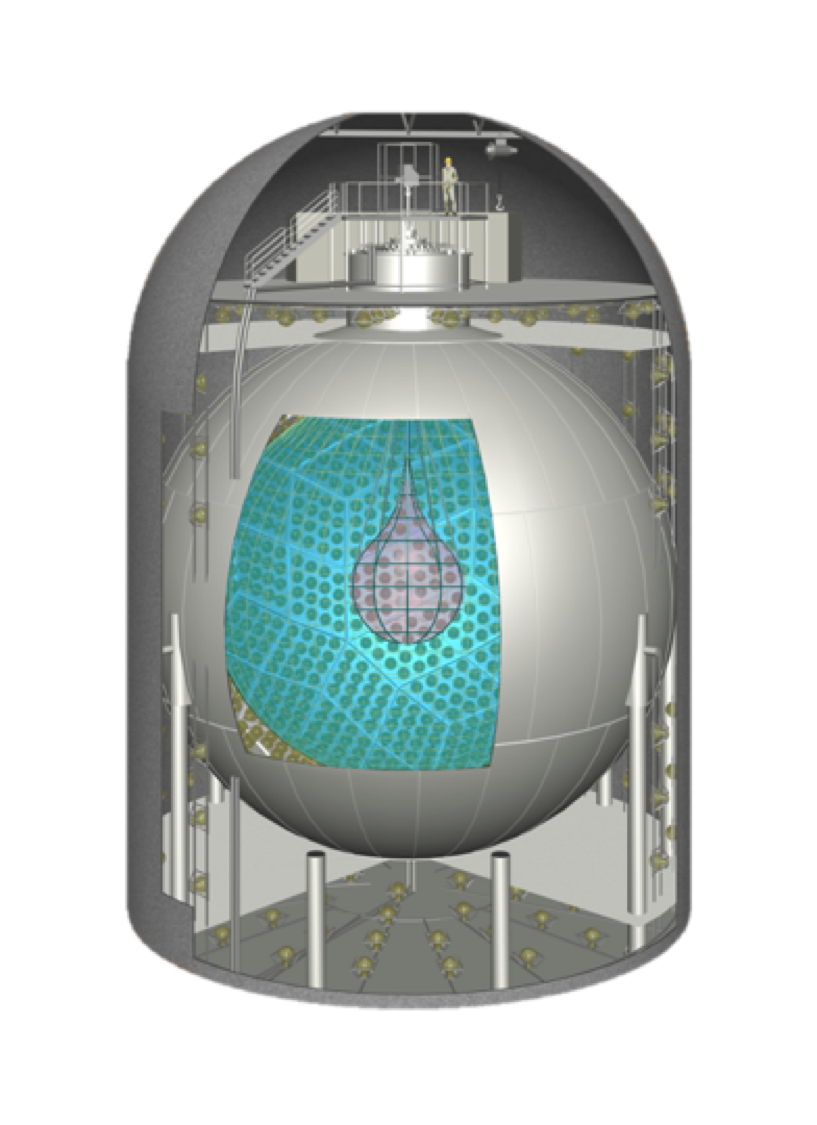 ニュートリノを伴わない二重ベータ崩壊を探索
現在はKL-Zenがリード
将来は?; 高エネルギー分解能+大質量+飛跡+α?
逆にDiracであることを言えるか?
四重ベータ崩壊を探索する
やっぱり高エネルギー分解能+大質量+飛跡が欲しい
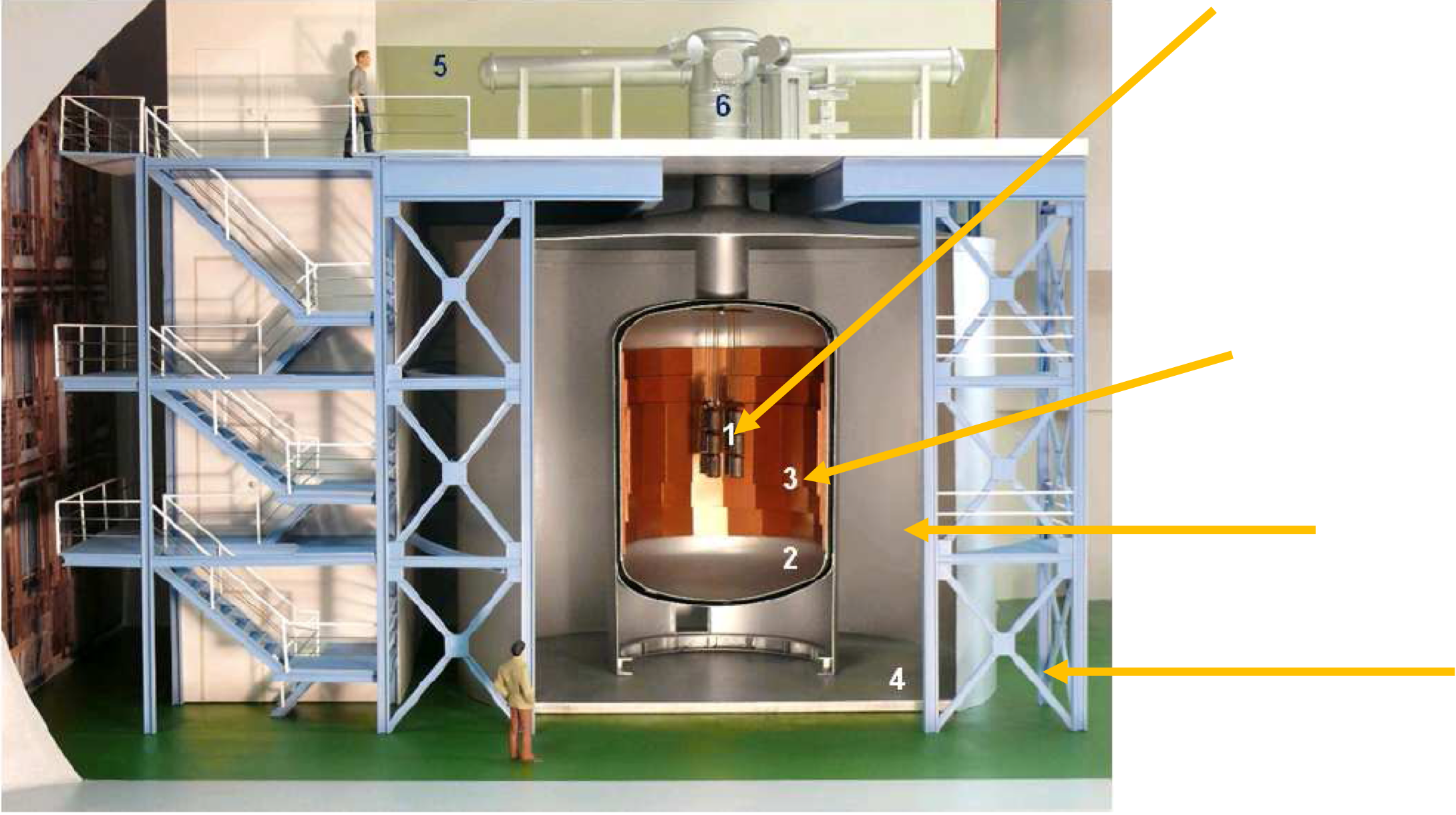 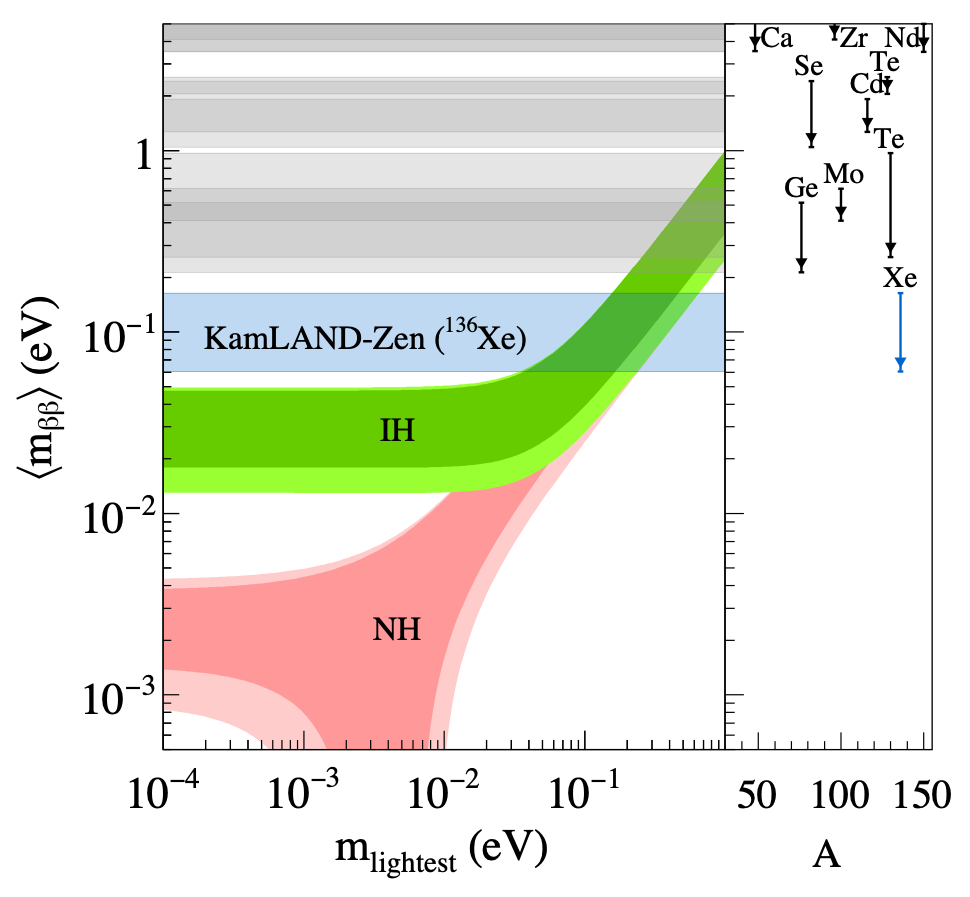 10.1103/PhysRevD.88.076004
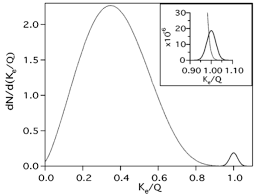 ⇒ 高圧キセノンガス飛跡検出器
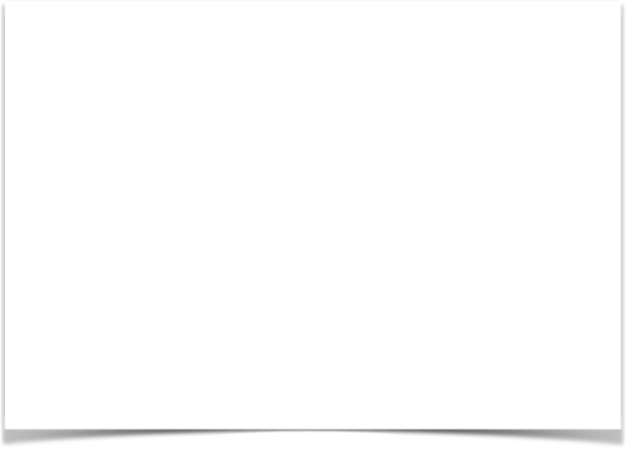 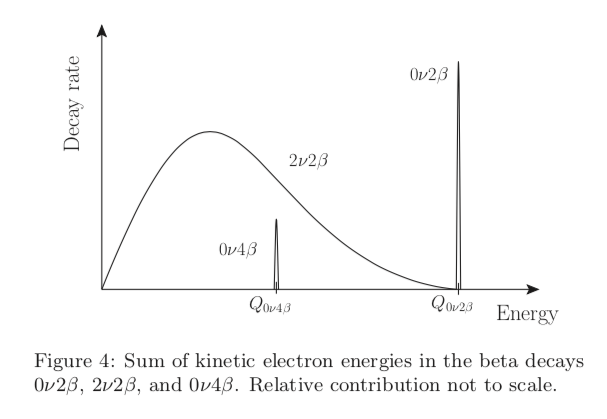 高圧XeガスTPCでの 0v2b&&0v4b 探索
0v2bの発見 ⇒ Majorana neutrino
0v2bの未発見 && 0v4bを発見 ⇒ Dirac neutrino
現行のAXEL検出器(HP180L) natXe 約8kgを保持
0v2b or 2v2b ?→ ΔEで見分ける
LongLife?→ 大質量が使える
(2v)2b or (0v)4b ?→ 飛跡の本数で見分ける
136Xe Q0v2b = 2.46MeV
136Xe 0v4b (Q = 79 keV) —> ~0.8kg
124Xe 0v4EC (Q = 577 keV)—> ~0.008kg
4本のブロブ + Q値の分解能を生かして探索上限値をつける
124Xe Q0v4EC = 0.577MeV
136Xe Q0v4b = 0.079MeV
(1年間データ取得ができれば  yr (90% C.L.)くらいいける…かな…? )
キセノンガスTPCで大質量 && 高エネルギーΔE && 飛跡検出器を実現したら, 両方同時に探索ができる
→ まずは原理検証
E
シンチ光
A Xenon ElectroLuminescence Detector
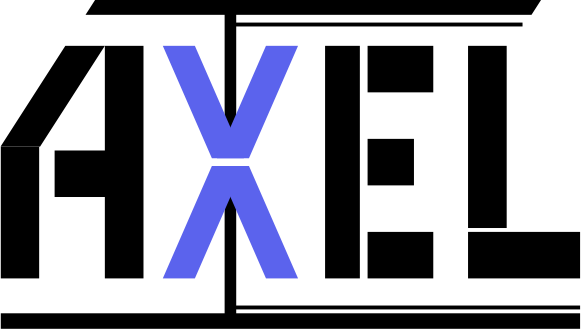 現在は主に京都大学で180Lサイズ検出器の開発中
本研究課題で, PMT/MPPCを増設 → 有効体積の増加

0v2b Q値での分解能評価
飛跡取得
コッククロフト=ウォルトン回路高電圧電源供給
ELCCエネルギーと飛跡取得
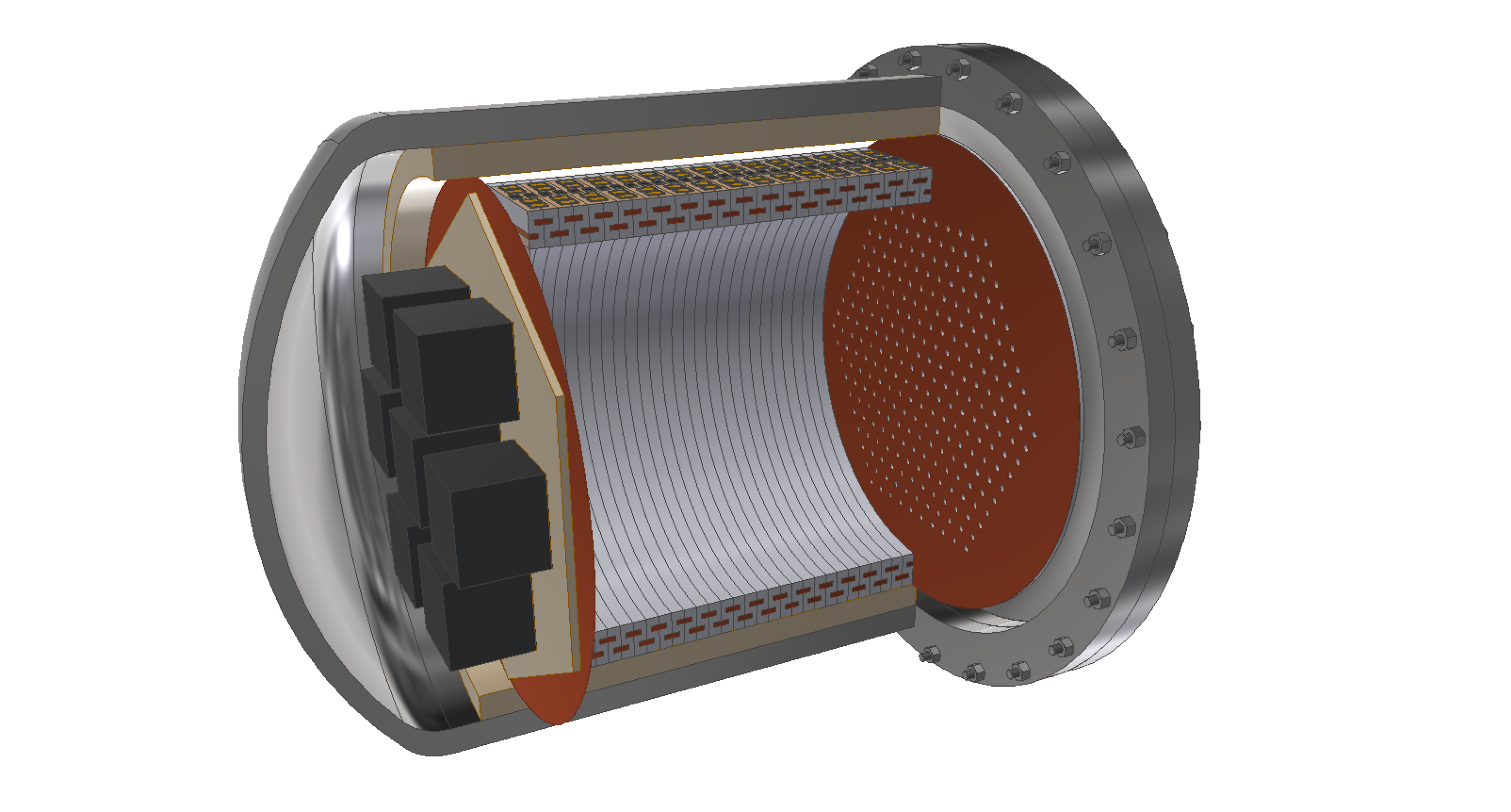 NEXT, PANDAX-III実験と似たコンセプト
Drift Electron
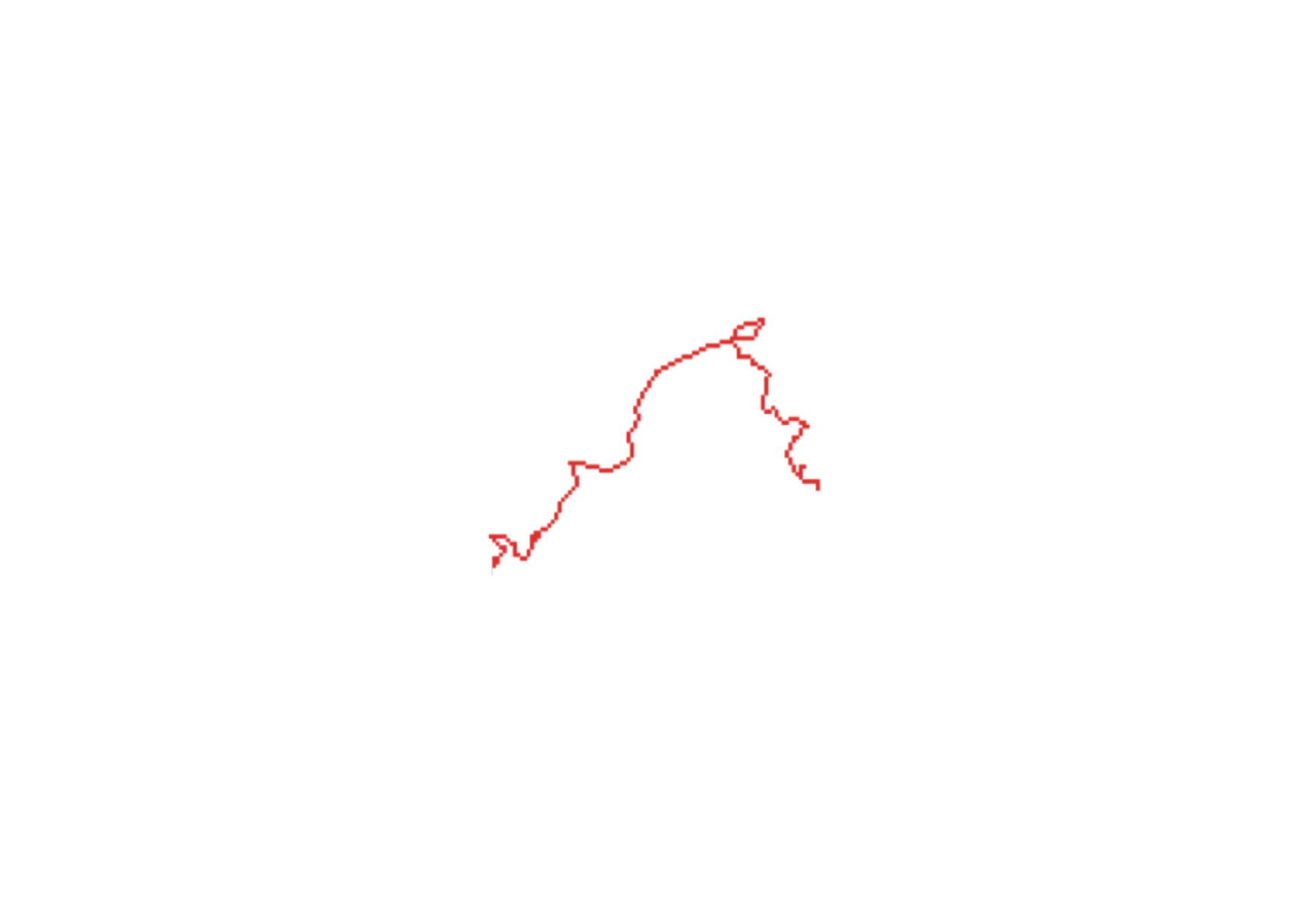 136Xe for 0ν2β
1ton? キセノンガス
~8気圧 ?
VUV PMTsシンチレーション光で時間情報取得
フィールドケージ
PTEP, 2020 Issue 3, 033H01
https://academic.oup.com/ptep/article/2020/3/033H01/5812338
ElectroLuminesenceCollectionCell
昨年度, 光検出器を約170個追加
56ch/1unit × 3unit だった
他予算と合わせて現在phase2まで増設中
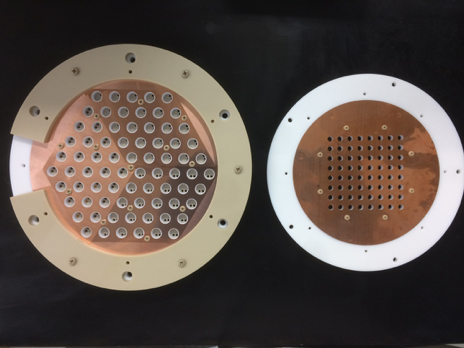 for HP10L
PMT; Xe-シンチを捉えて事象発生時刻を記録
Cathode
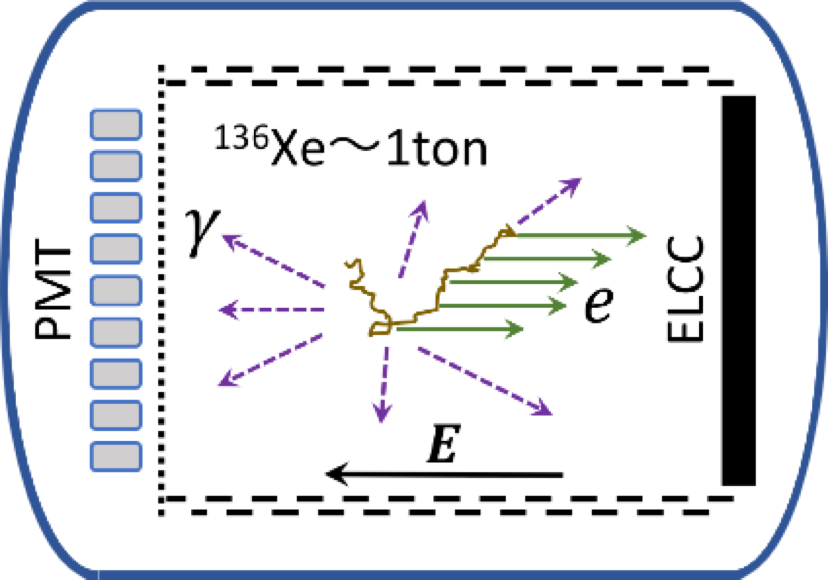 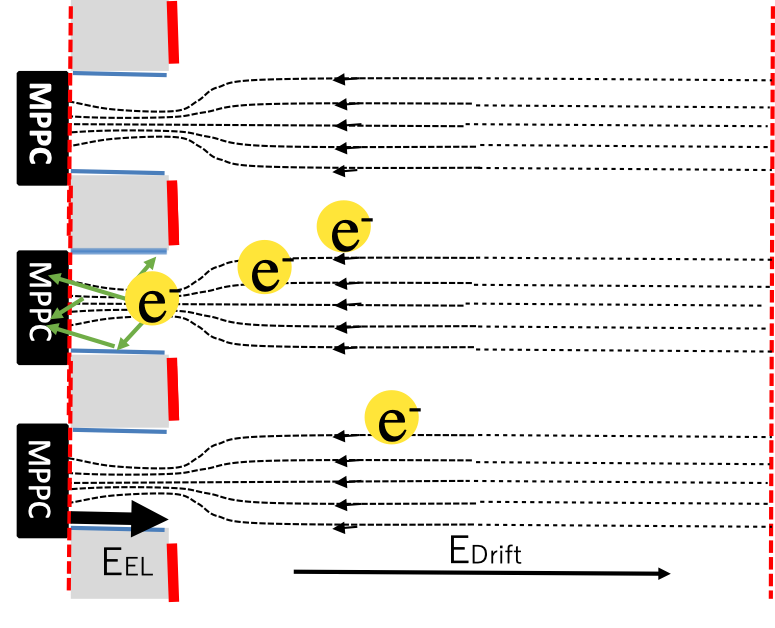 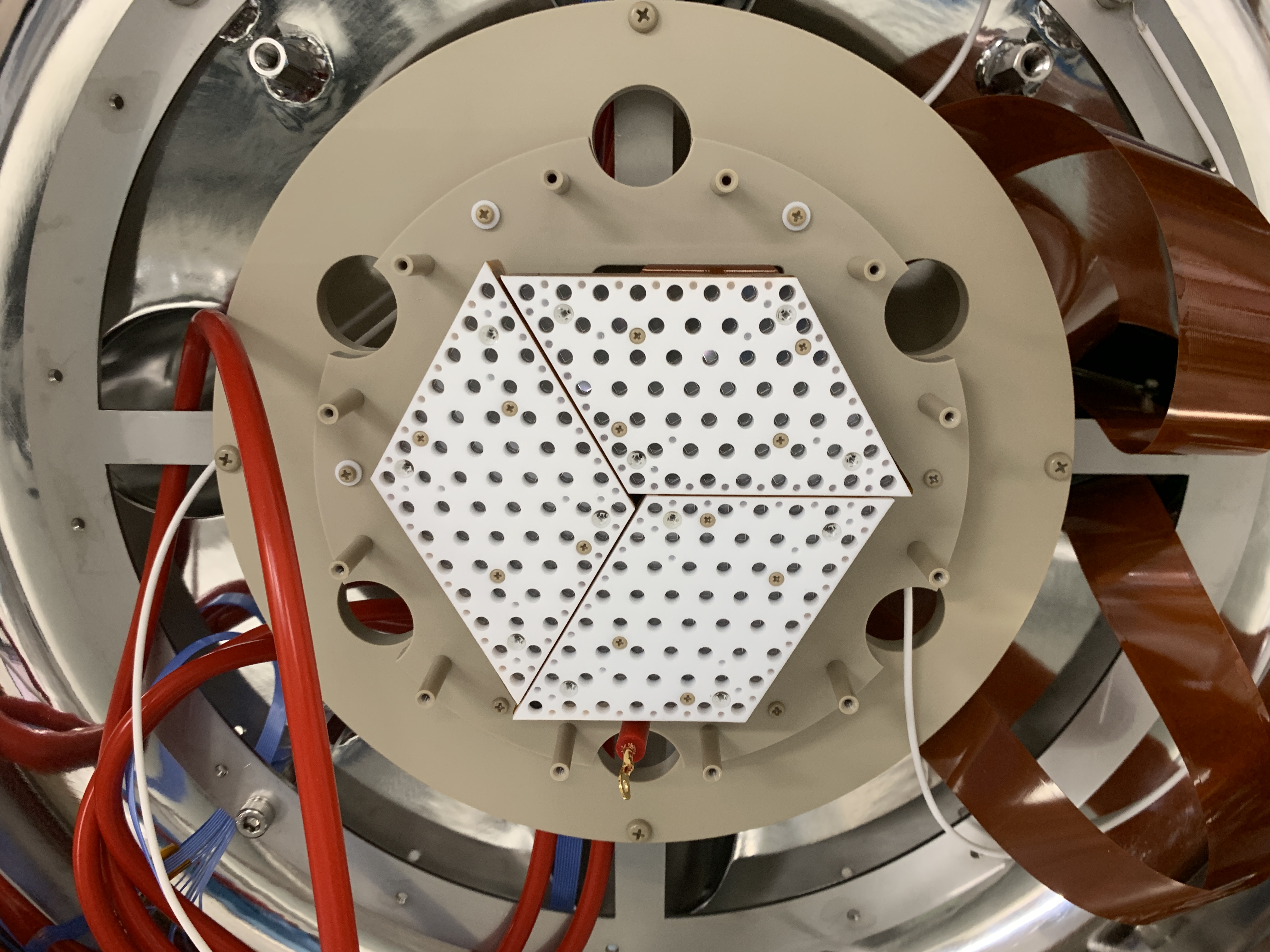 for HP180L
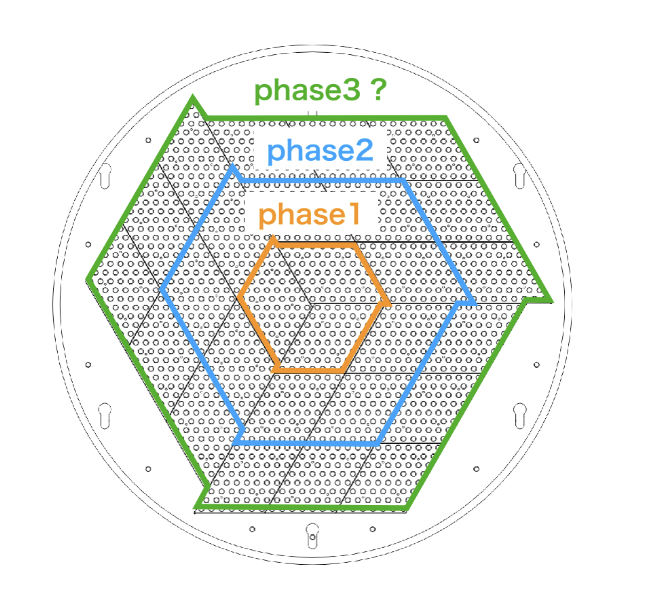 EDrift~0.1kV/cm/atm
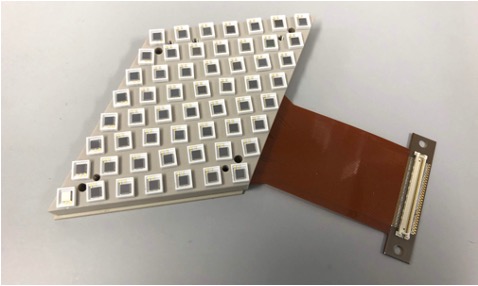 Anode
5mm
EEL~2.5kV/cm/atm
比例蛍光過程で線形増幅
ELCC; 電離電子を捉えてエネルギー & 飛跡取得
Xe
e
Xe
Xe
EL photon
(ElectroLuminescence Collection Cell)
Phase-1での検出器性能評価
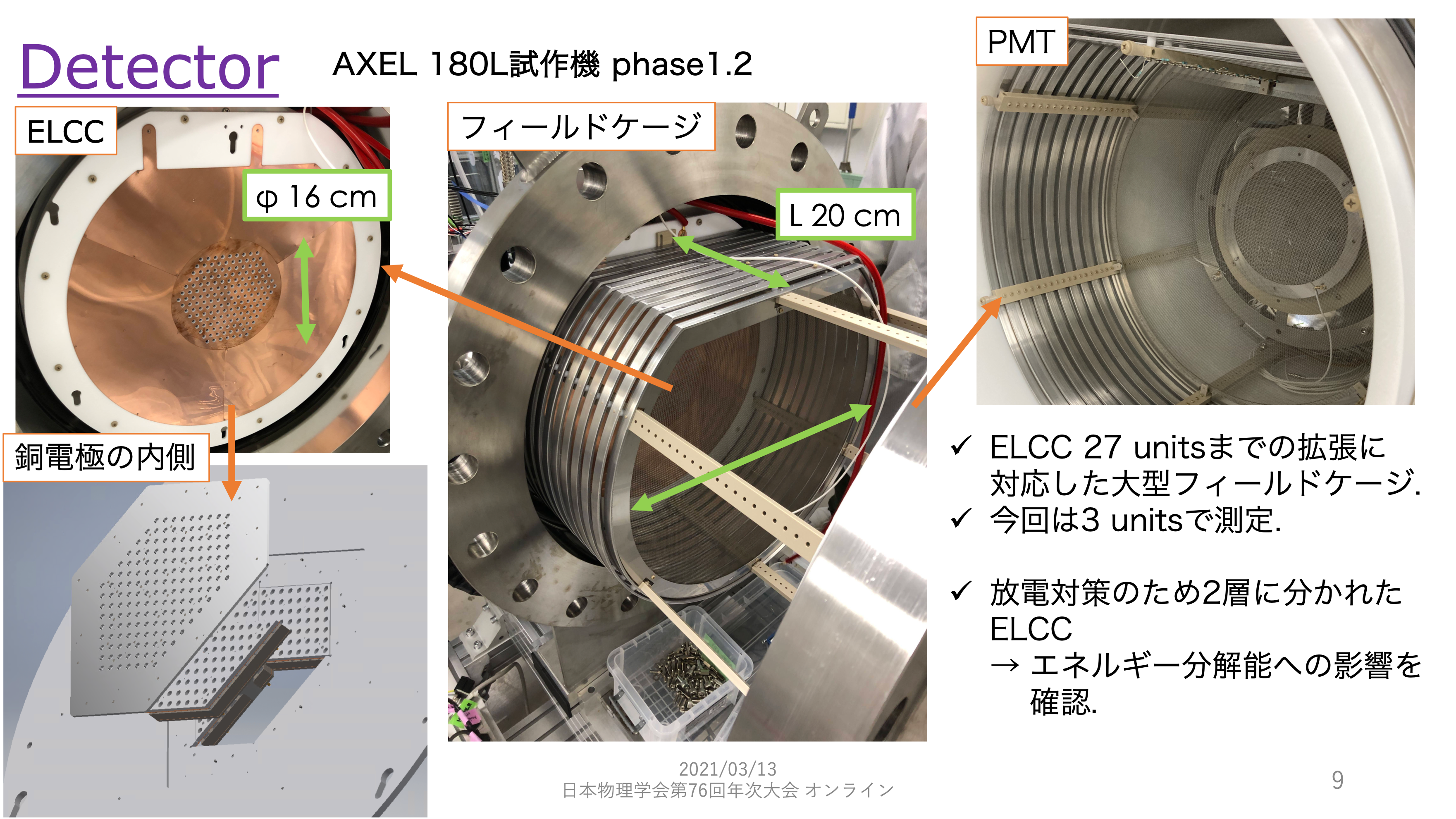 Xe-5bar
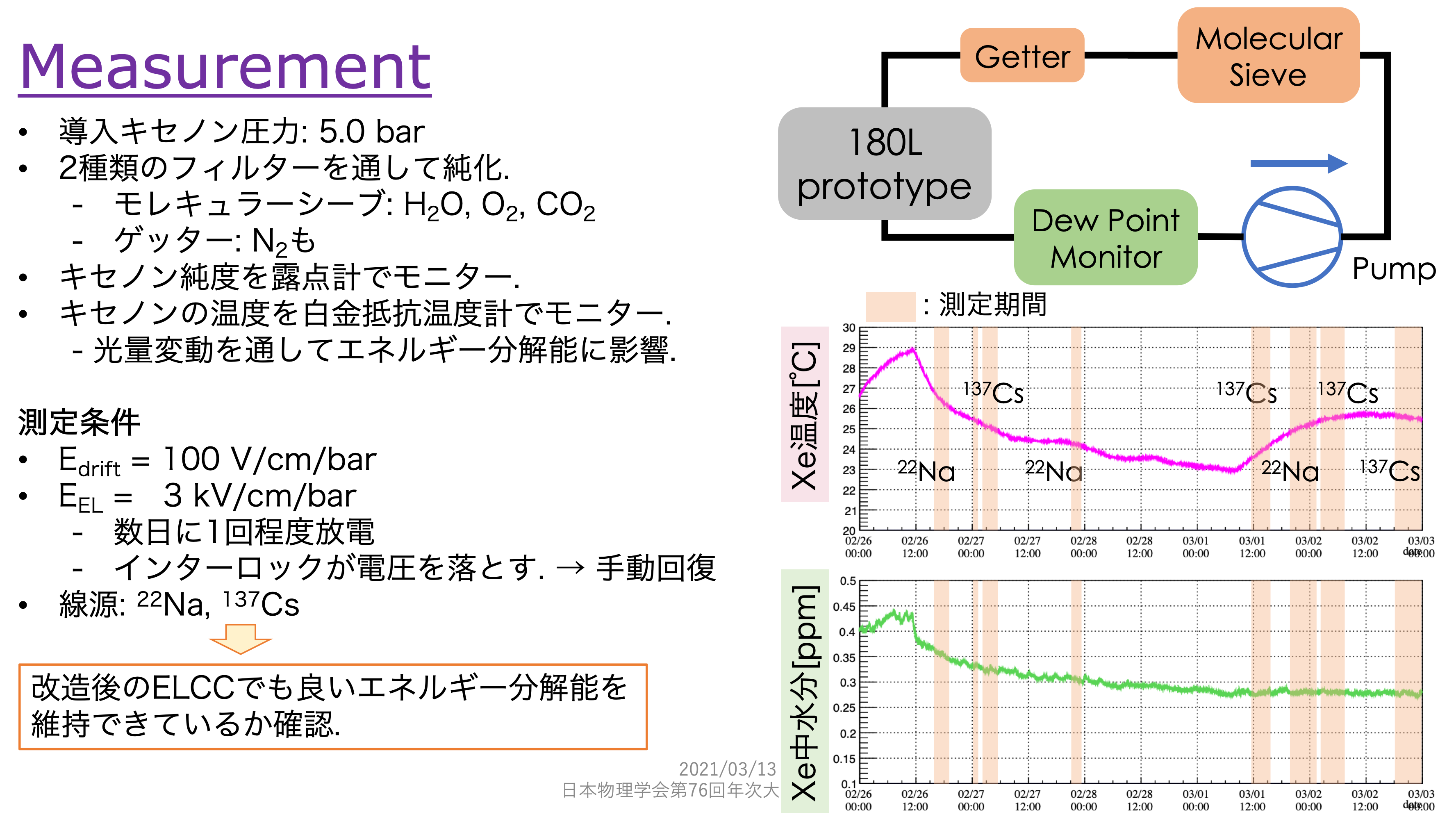 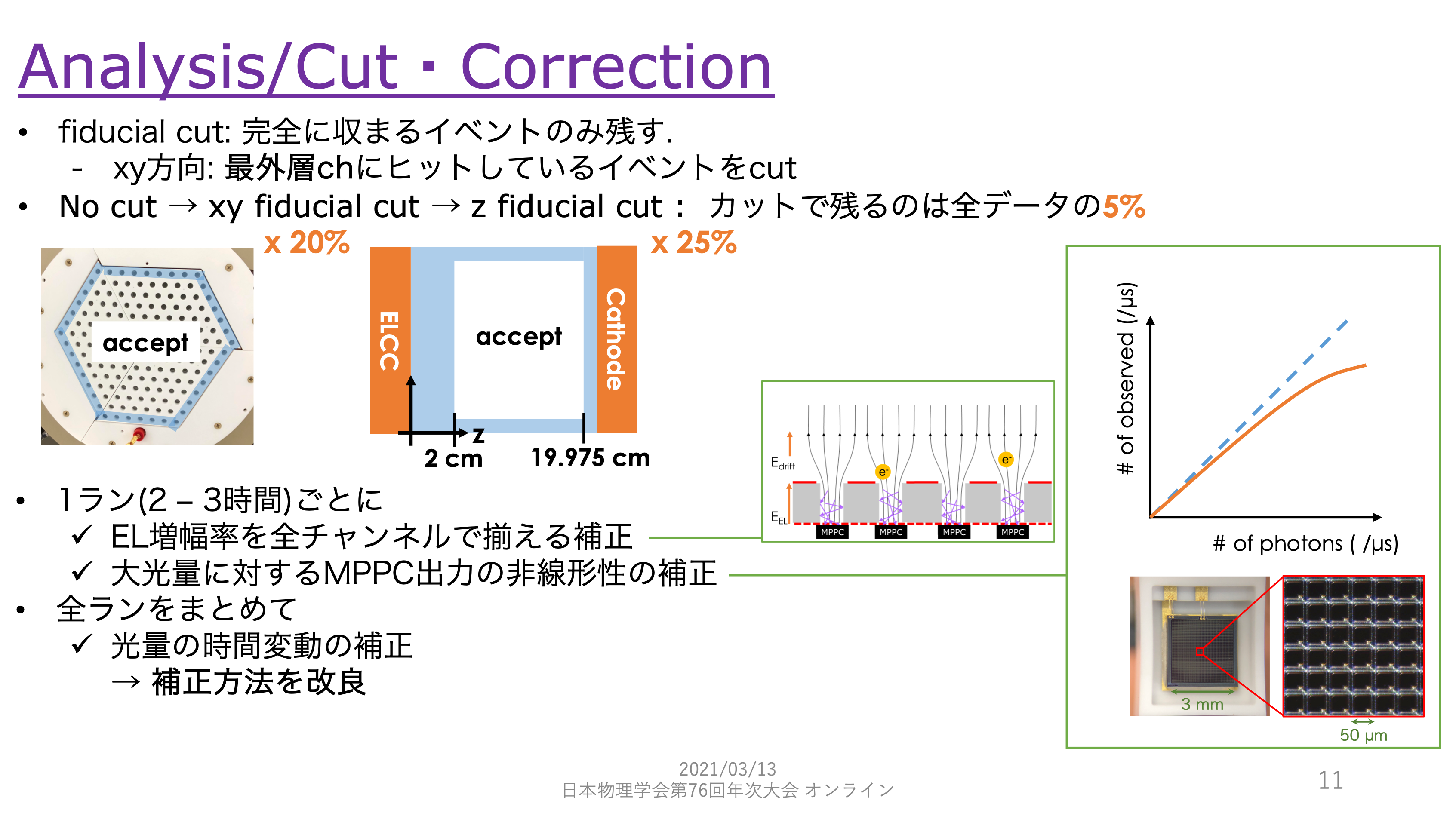 Phase-1での結果
Xe-5bar
137Cs (662keV) ガンマ線の飛跡
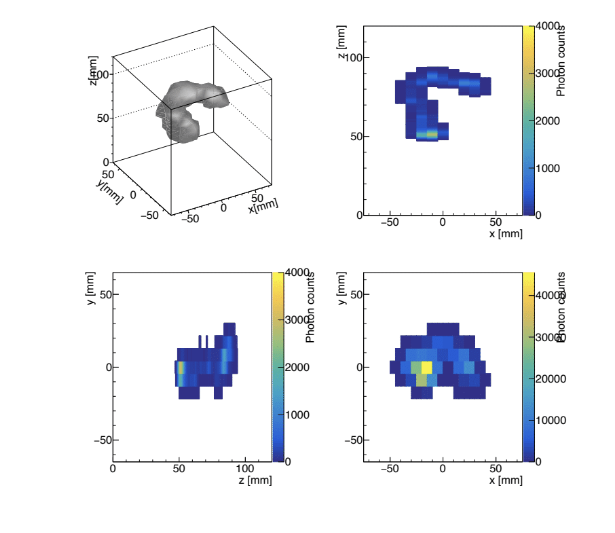 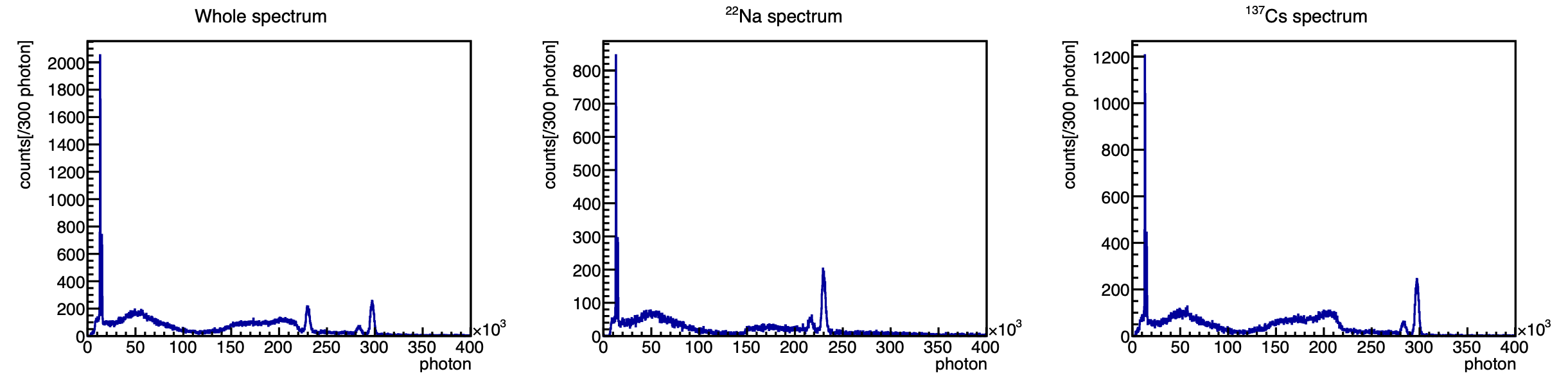 HP180L  (@京都大)
natXe-5bar
EEL=3 kV/cm/bar
Edrift = 100 V/cm/bar
線源を用いてエネルギー分解能評価
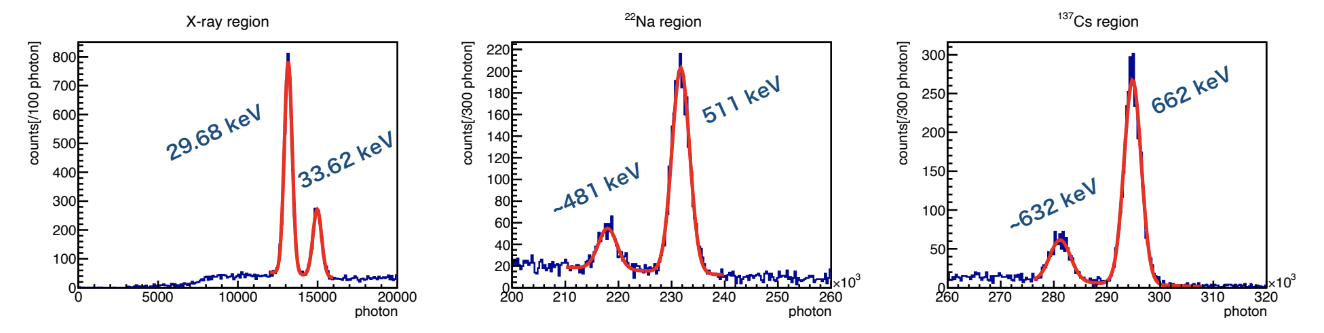 (※ β+対消滅時の重心系運動量によってモノクロではないらしい)
⇒ MPPC増設して, 有効面積を増やして, もっと高いQ値での評価を!!
(しかしMPPC増設以外にもいくつか課題はある)
Phase-1での結果
Xe-5bar
137Cs (662keV) ガンマ線の飛跡
エネルギー分解能の評価
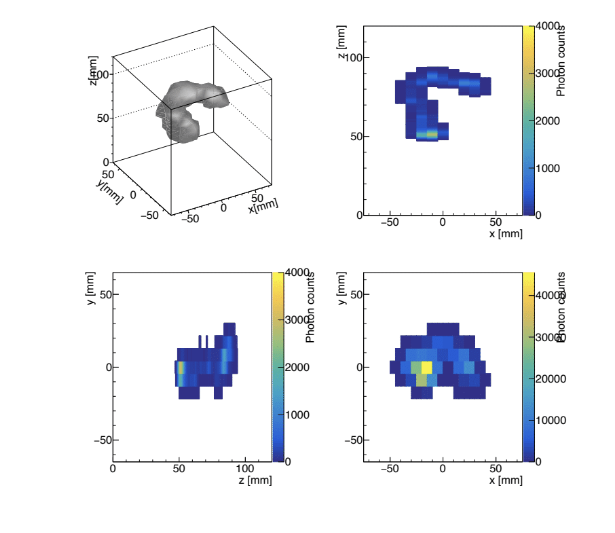 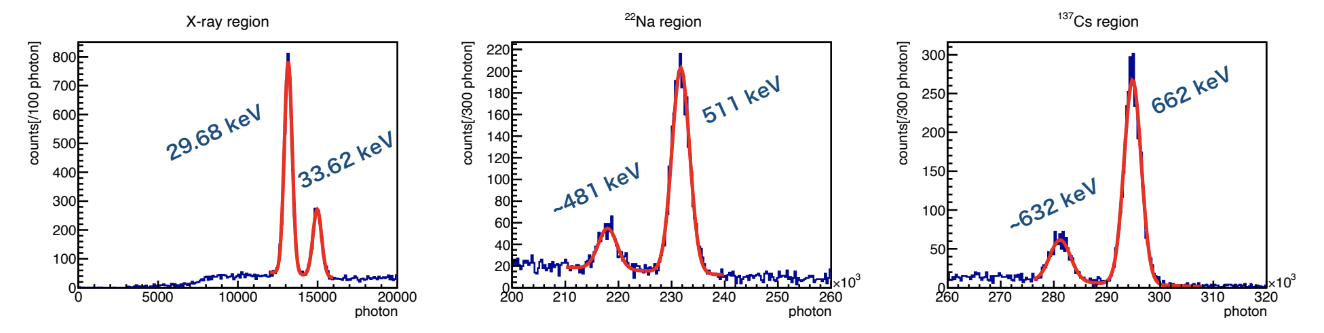 137Cs (662keV) ガンマ線スペクトル
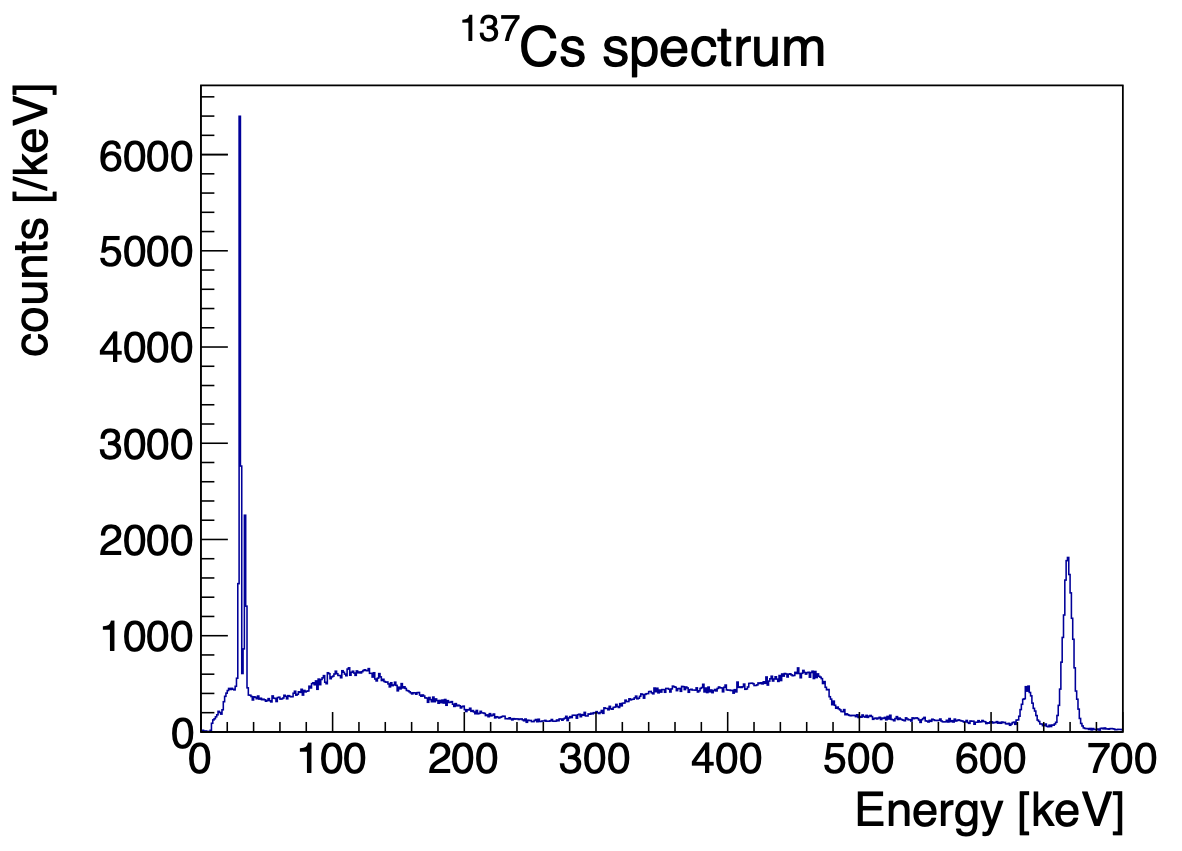 (※ β+対消滅時の重心系運動量によってモノクロではないらしい)
⇒ MPPC増設して, 有効面積を増やして, もっと高いQ値での評価を!!
(しかしMPPC増設以外にもいくつか課題はある)
放電対策とCW回路の導入
Phase-1測定時では5.5barにあげるとモジュール境界で放電があった (目標~8bar)
ELCCの構造を見直して対策

コッククロフトウォルトン回路の導入試験
回路上での放電とかもあったけどなんとか修正
6.25bar下で EEL=3kV/cm/bar, Edrift=100V/cm/bar を実現

(Xeガス中で初めてCWを動かした?)
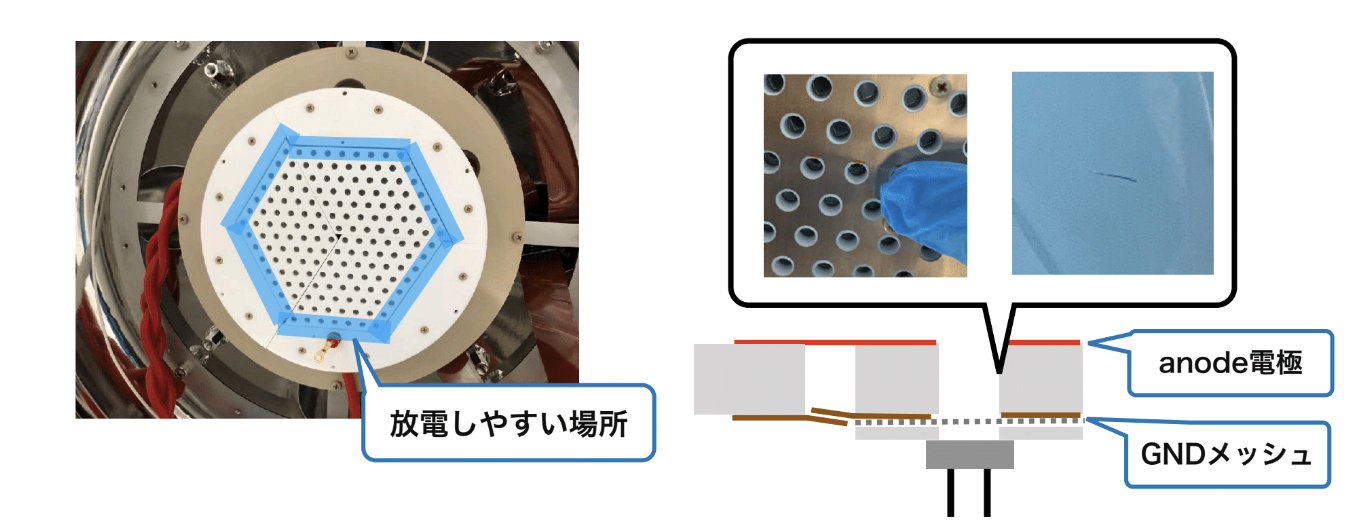 (普段は直流電源)
(8barにしないのは, 手持ちのキセノンが足りないから)
メッシュ端の溶接によるほつれ防止など
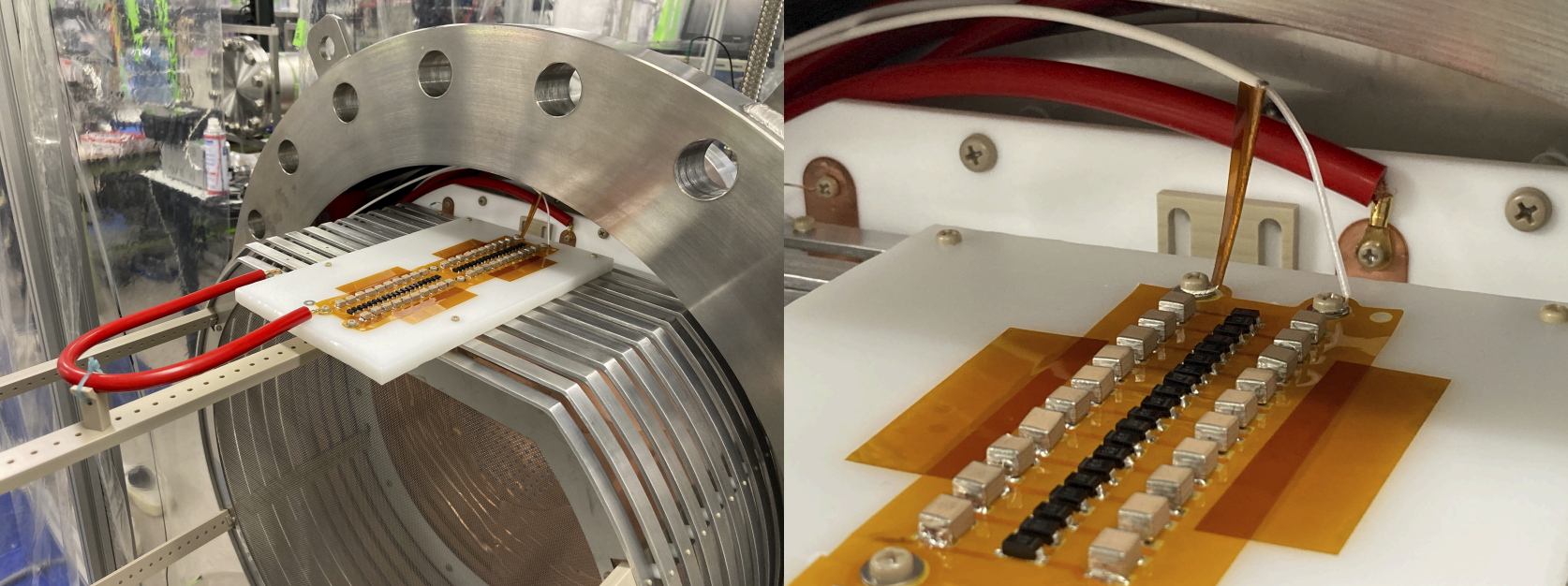 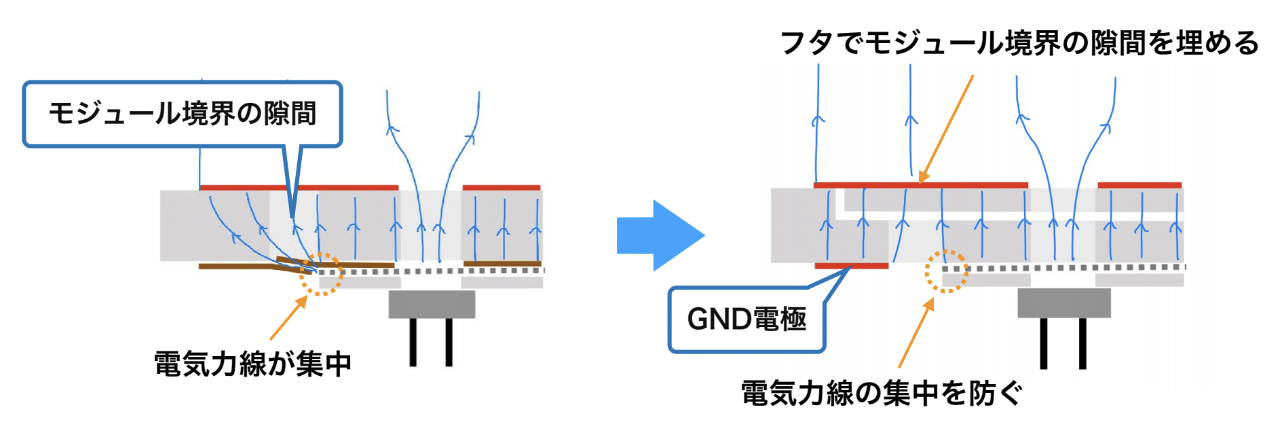 100MΩ×20個
Background測定
新学術極低放射能班に協力依頼
Ge検出器でいくつかの部材を測定 (一部 AI-CHANでも測定)
(今年度はICP-MSでも測定したい)
MPPCのセラミックパッケージがやはり汚いので, 浜松ホトニクスと協議中 (パッケージ素材をPEEKに変更? これは地上測定には間に合わないか?)
放射能DB (今はまだメンテナンス中?) でアルミは汚いとわかったので, フィールドケージの素材をアルミ→銅に変更
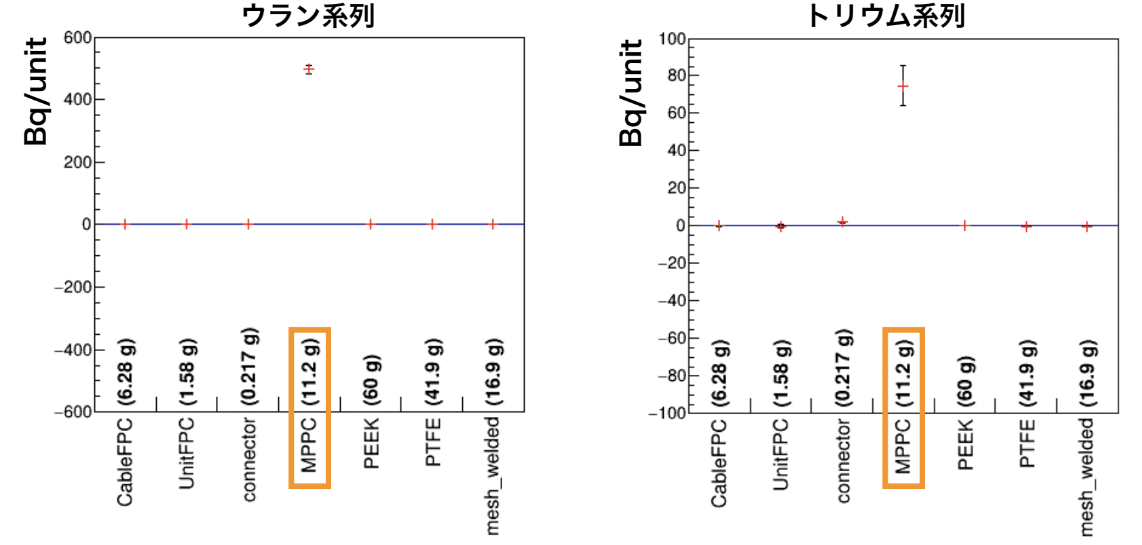 一番SeriousなのはSUS容器
ELCC-1unit
フィールドケージ
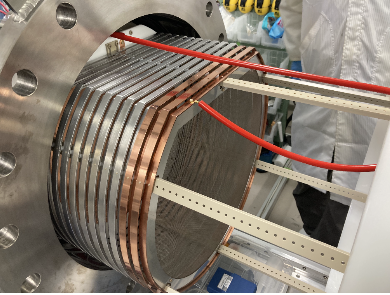 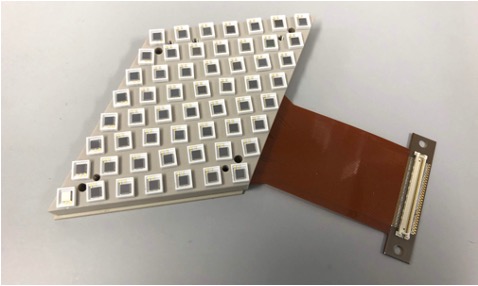 神岡地下実験へ向けて
京都大学でのR&Dを通して, 問題点の明瞭化と解決を着実にこなしている
次は低放射能化を施して地下で測定を行いたい
エレキが56ch/boardなので64ch化したい
設置場所は交渉中
SUSでBGの低いものってあります… ? (NEXTが <0.5mBq/kg 位のを使っている)
将来的には更に大型化
BaTag/10ton/10yr →1meV?
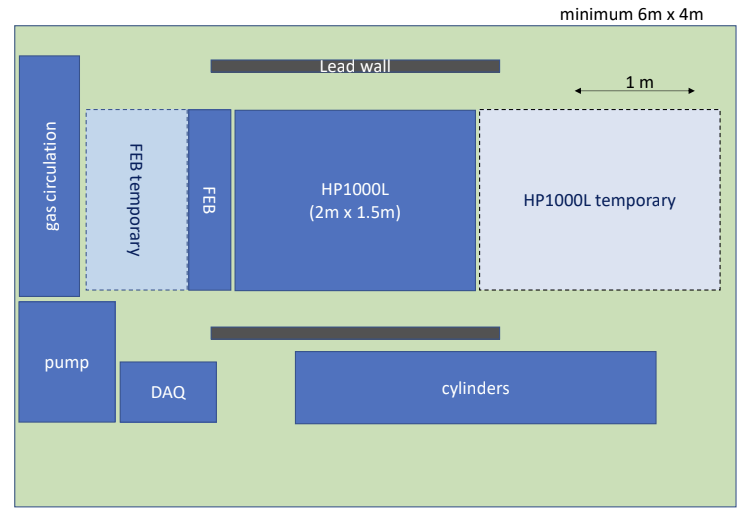 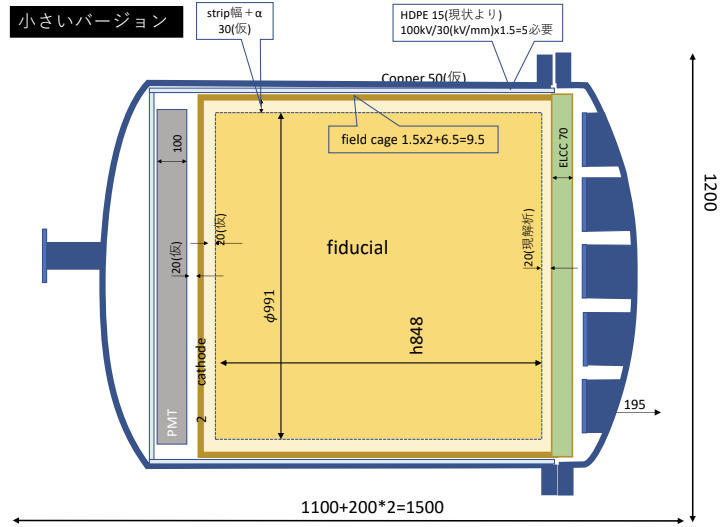 地下測定で
BG ~0.2evt/yr
T > 1e+26 yr?
例えばこんな感じ… という配置, 実際には設置場所が決まったら穴径に合わせて再考
Xe-1000L (数十kg?) を保持するサイズを想定
Summary
高圧キセノンガス検出器 AXEL を京都大学で開発中
137Cs(662keV)まで評価できた @ Phase-1
有効面積拡大中 (168ch —> 672ch); 分解能評価 && 飛跡取得 with 60Co, 88Y
放電もあるが, ELCCを改良しながら進めている
CW回路導入に成功

たまたま東北大学に多く異動してきたので, 今後は東北大学でも一部開発を行っていく予定
backup
Phase-1での結果
Xe-5bar
137Cs (662keV) ガンマ線の飛跡
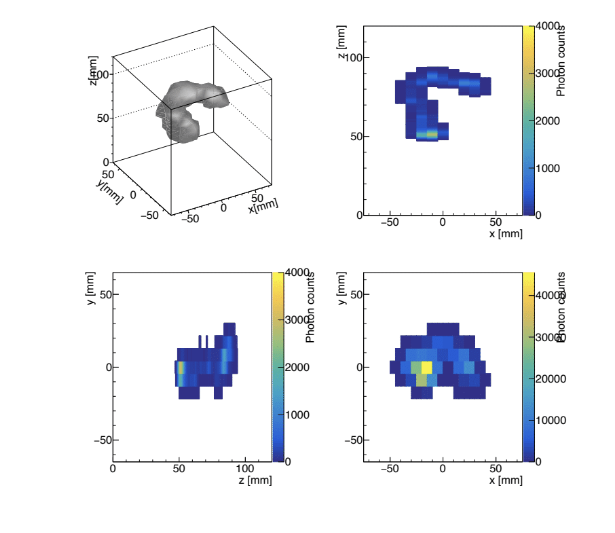 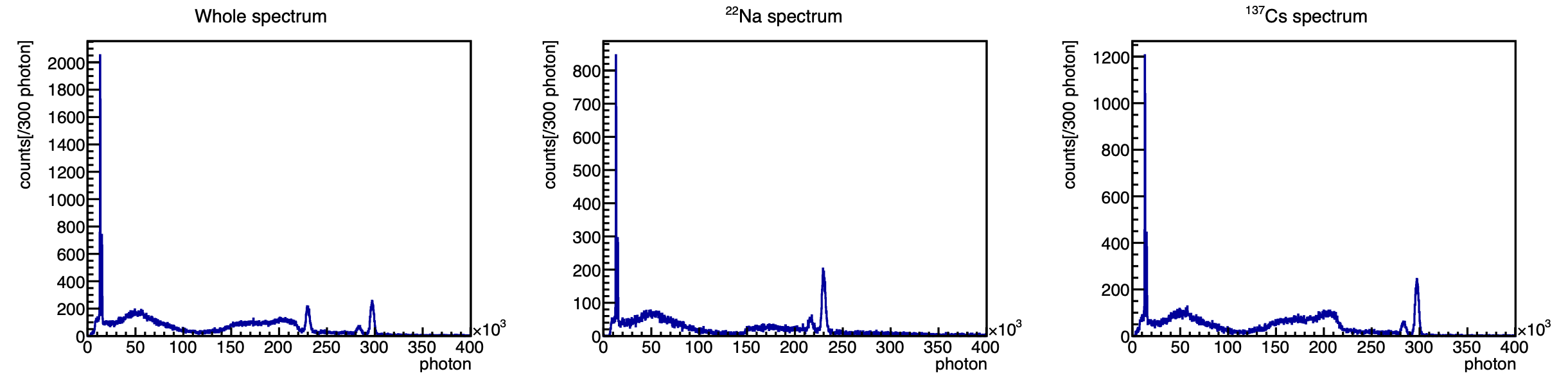 HP180L  (@京都大)
natXe-5bar
EEL=3 kV/cm/bar
Edrift = 100 V/cm/bar
線源を用いてエネルギー分解能評価
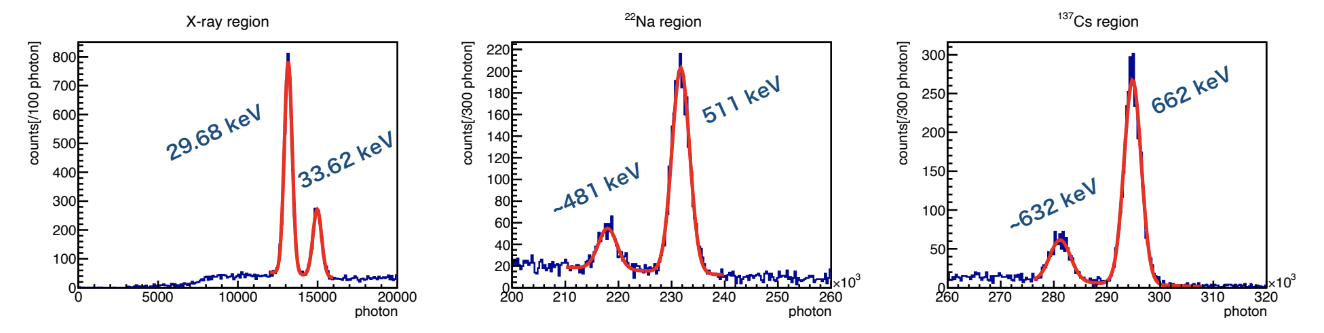 (※ β+対消滅時の重心系運動量によってモノクロではないらしい)
⇒ MPPC増設して, 有効面積を増やして, もっと高いQ値での評価を!!
(しかしMPPC増設以外にもいくつか課題はある)
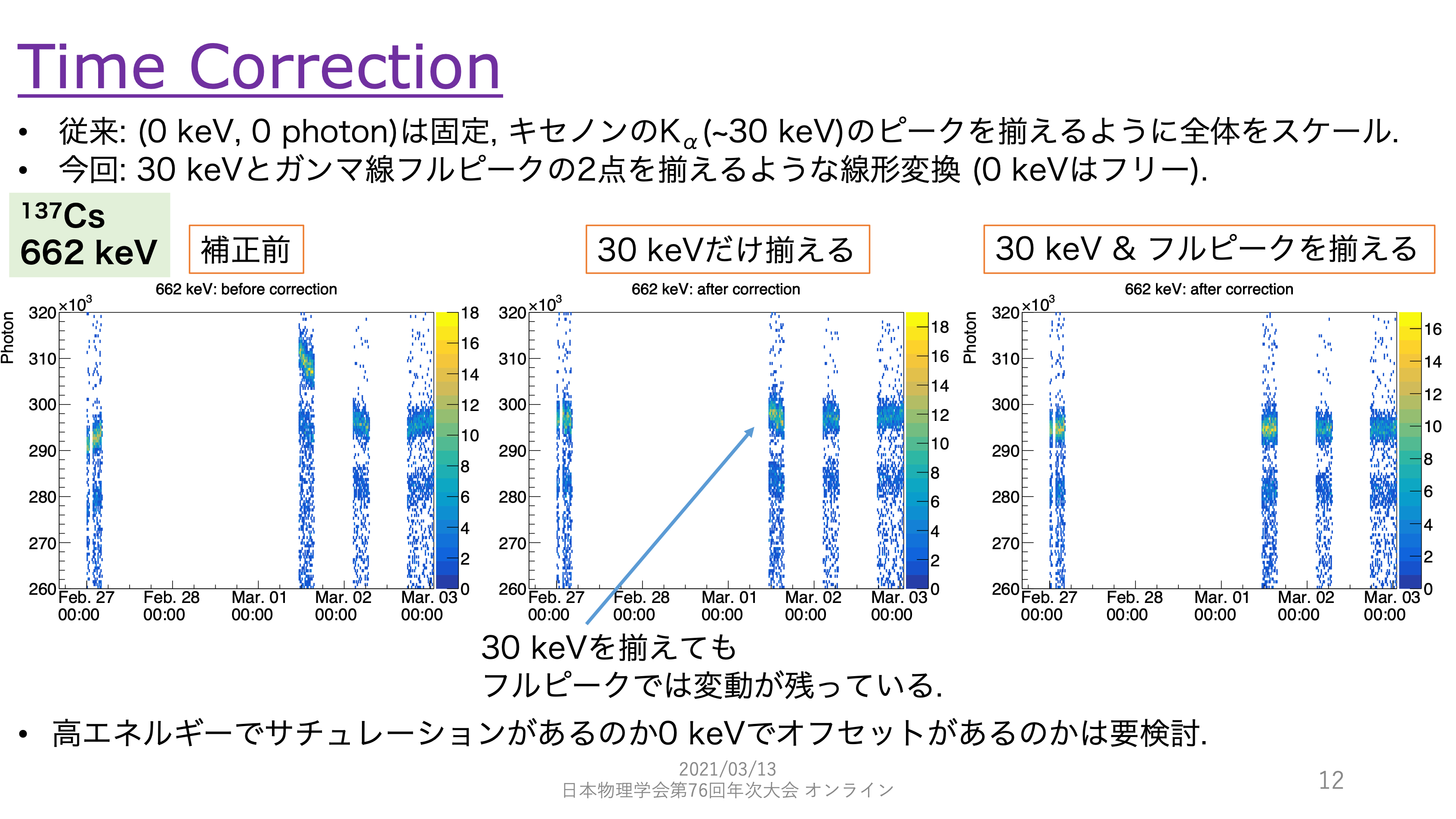 MPPC取り付けの課題
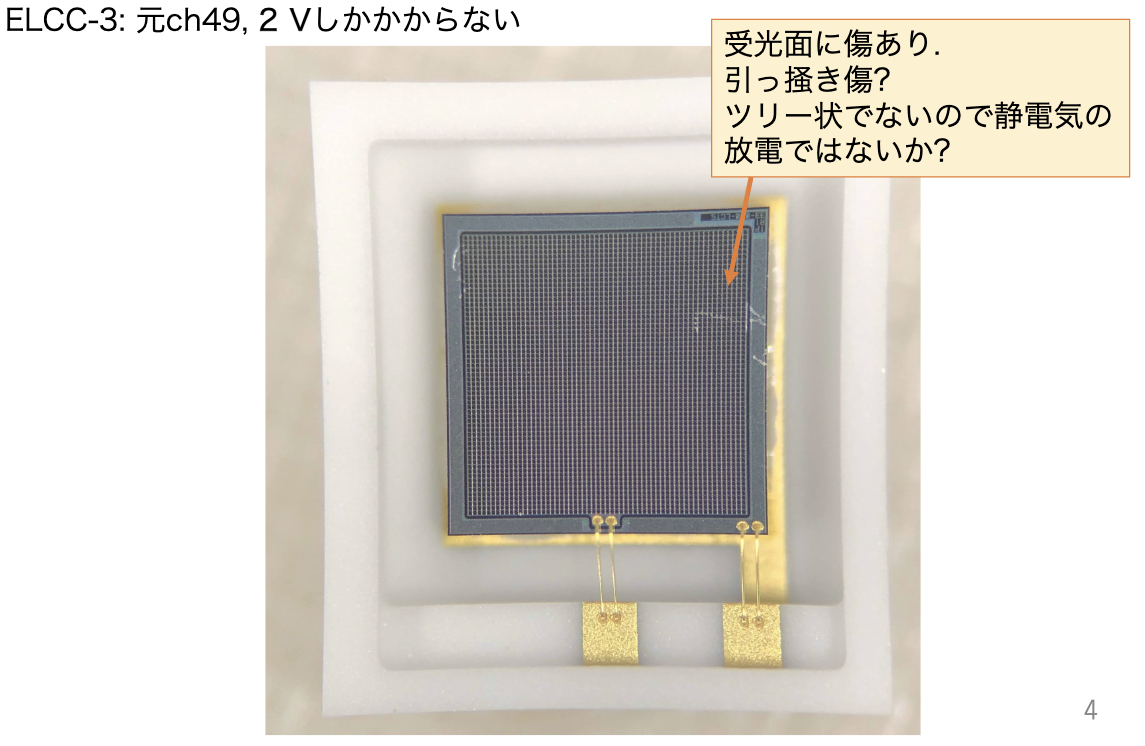 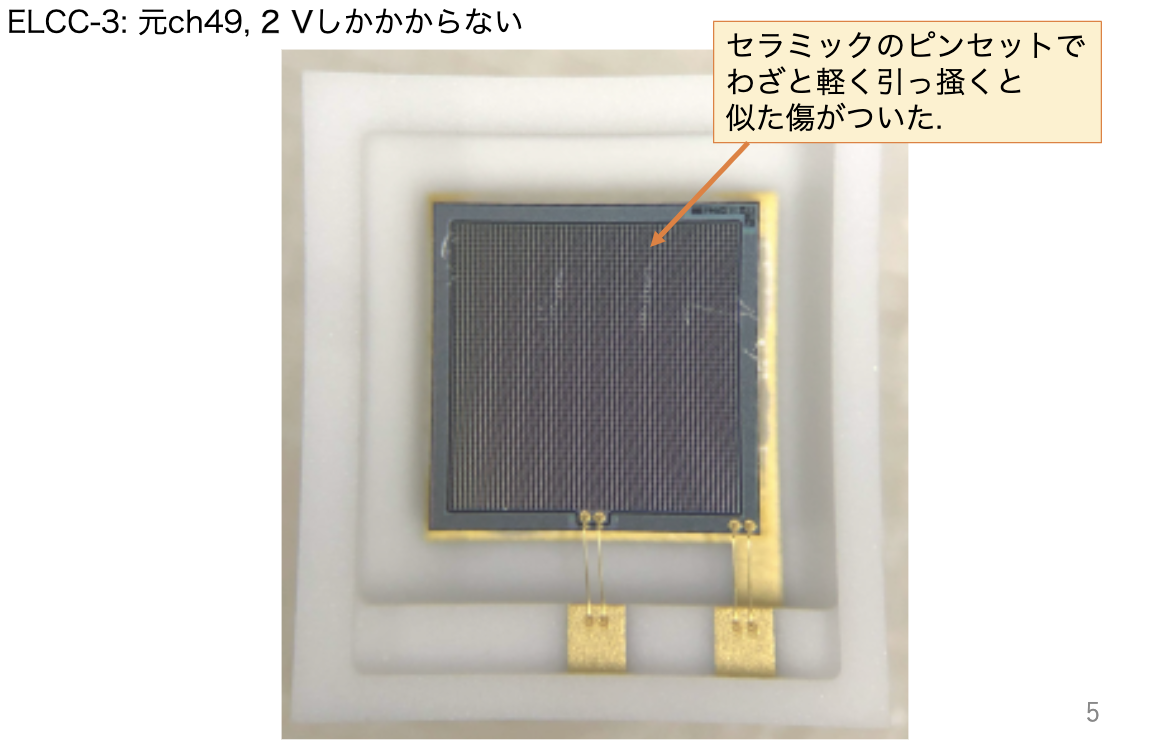 ELCC組立(MPPC取付)時に傷がついてしまったか?
組立方法の見直し等を行っている
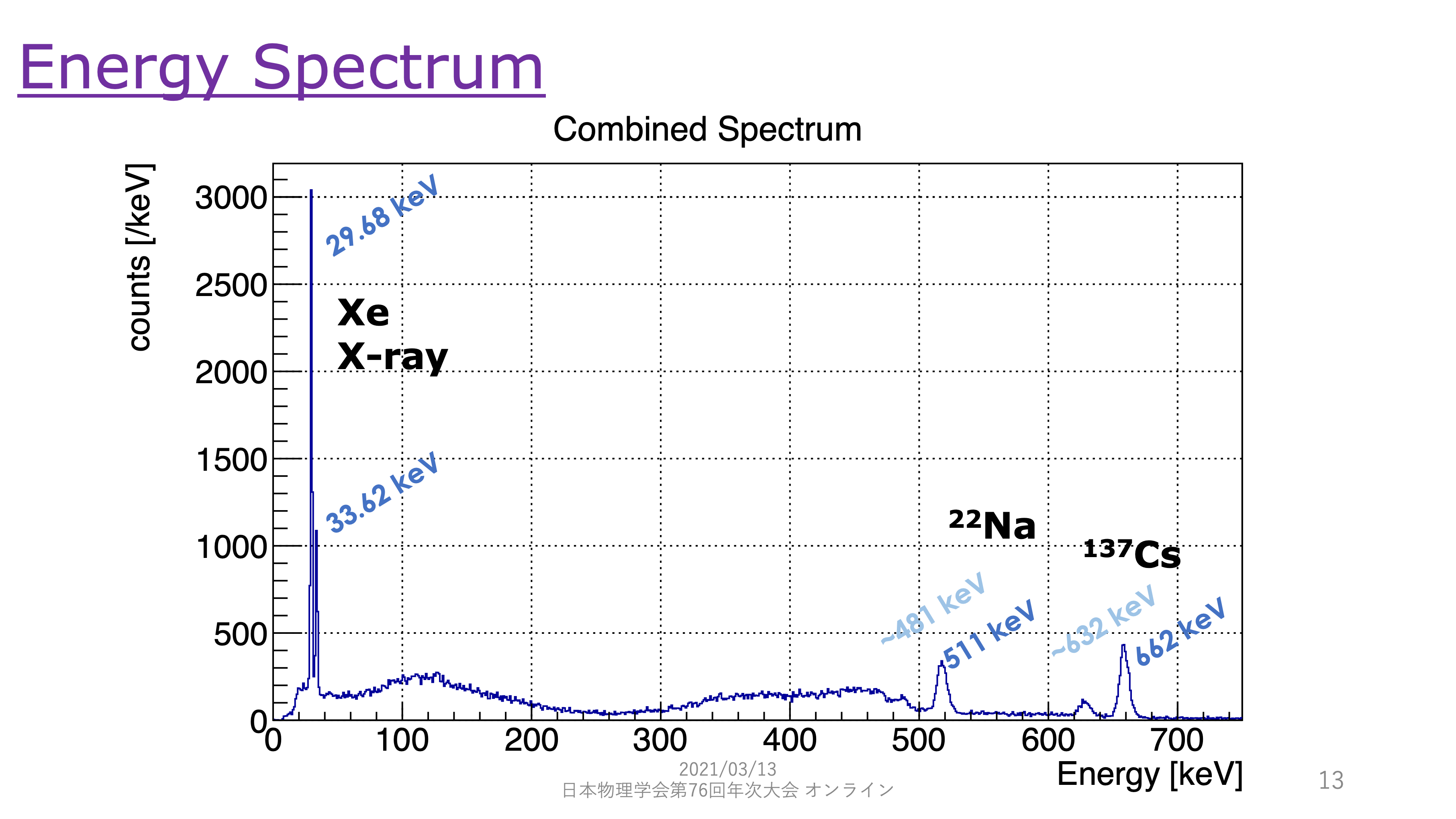